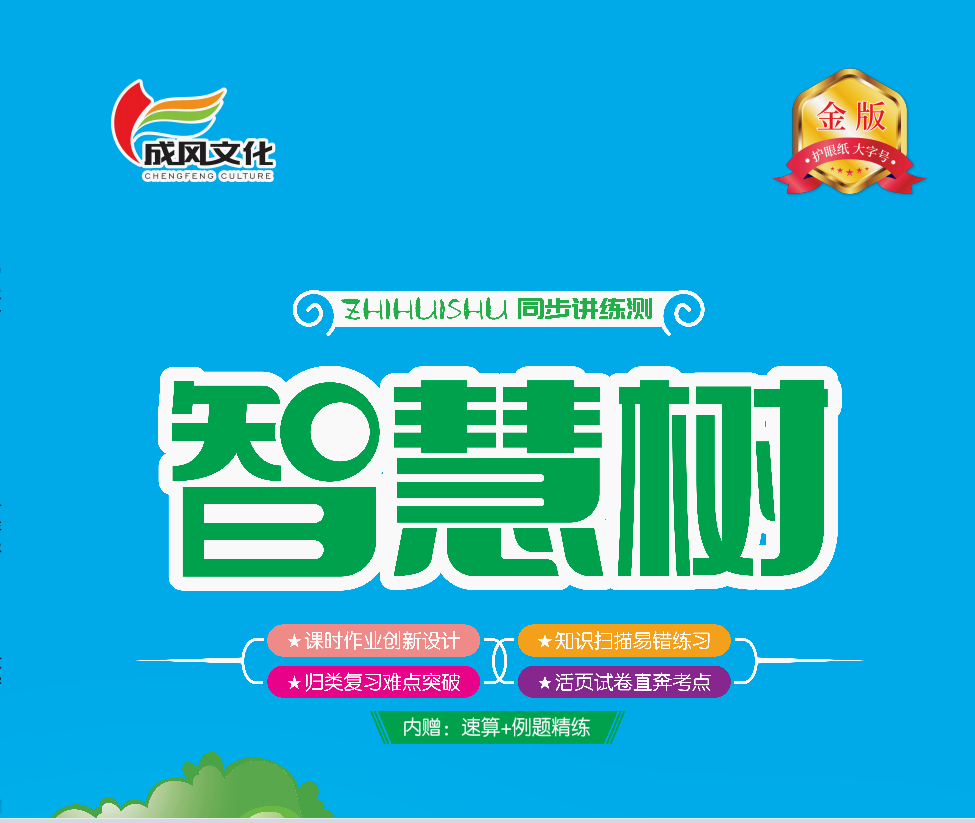 二   20以内的退位减法
第二单元知识点扫描·易错练习
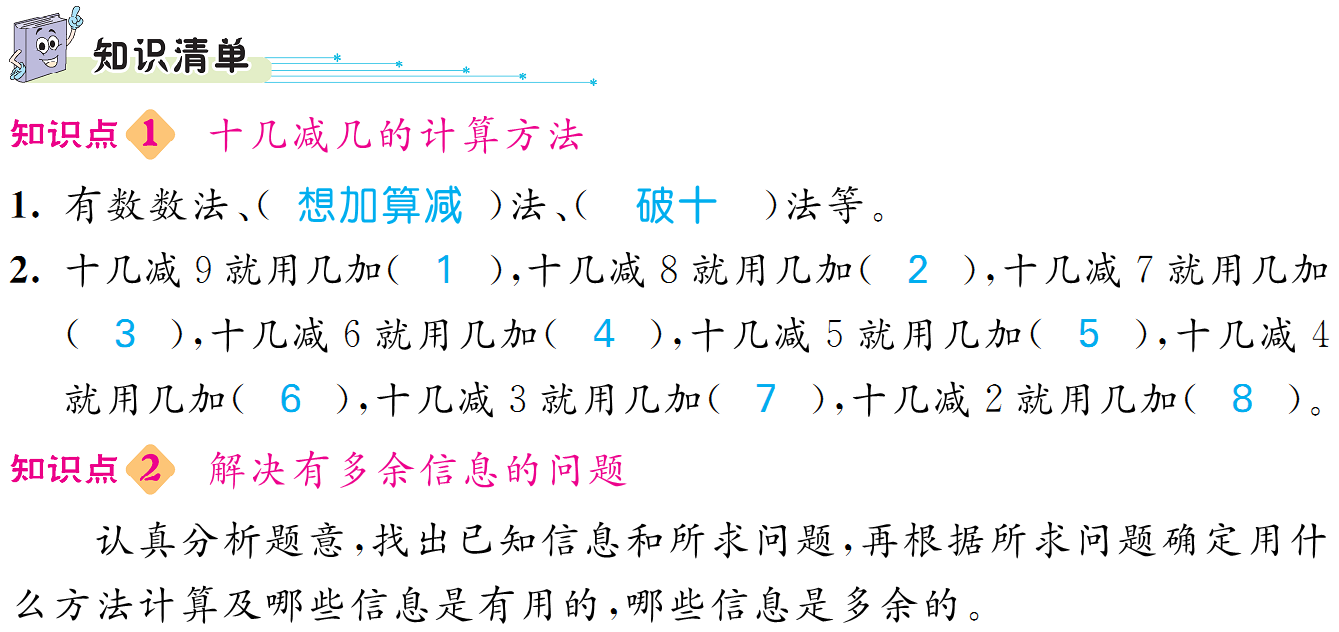 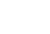 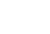 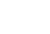 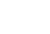 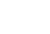 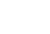 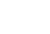 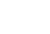 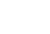 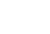 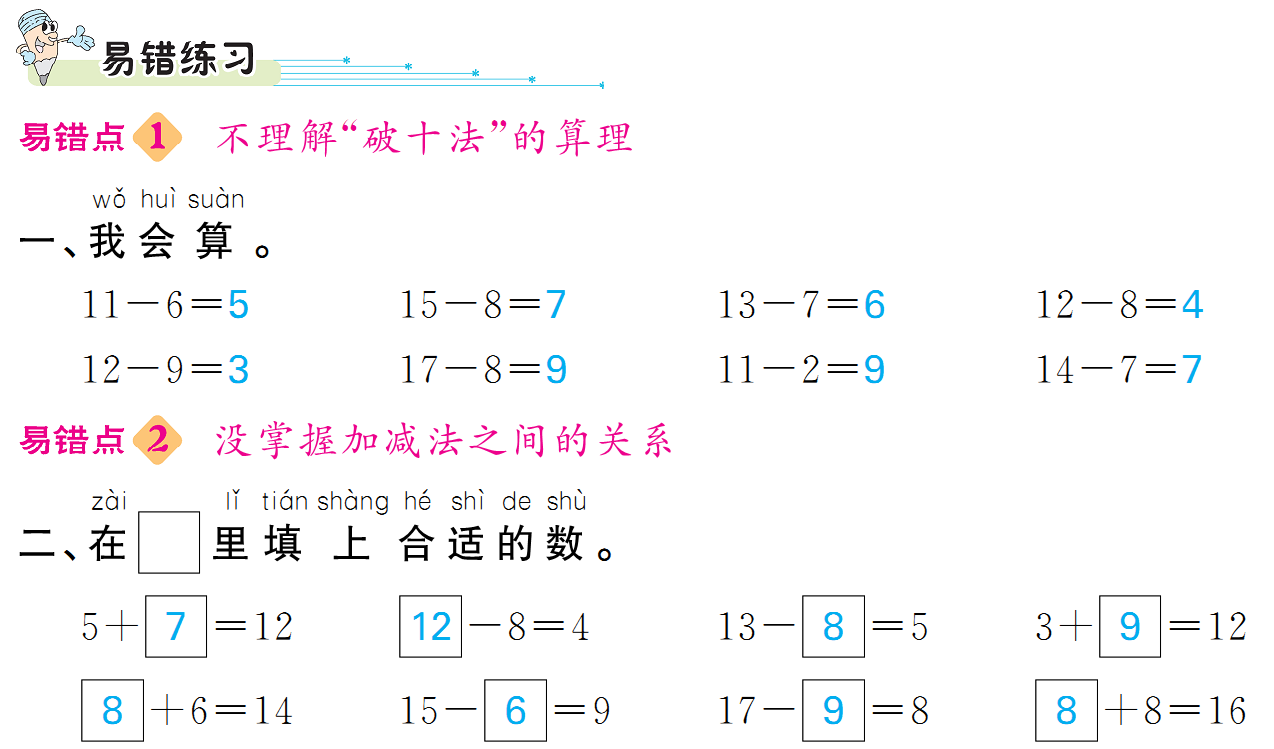 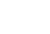 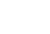 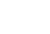 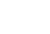 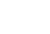 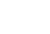 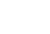 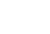 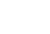 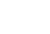 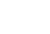 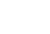 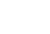 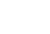 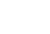 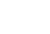 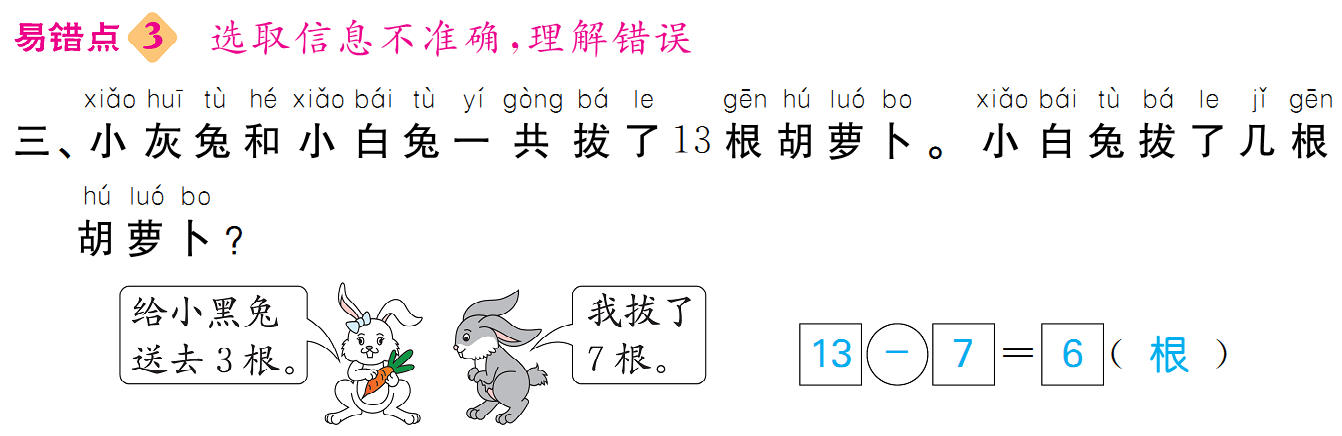 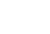 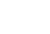 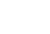 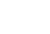 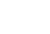 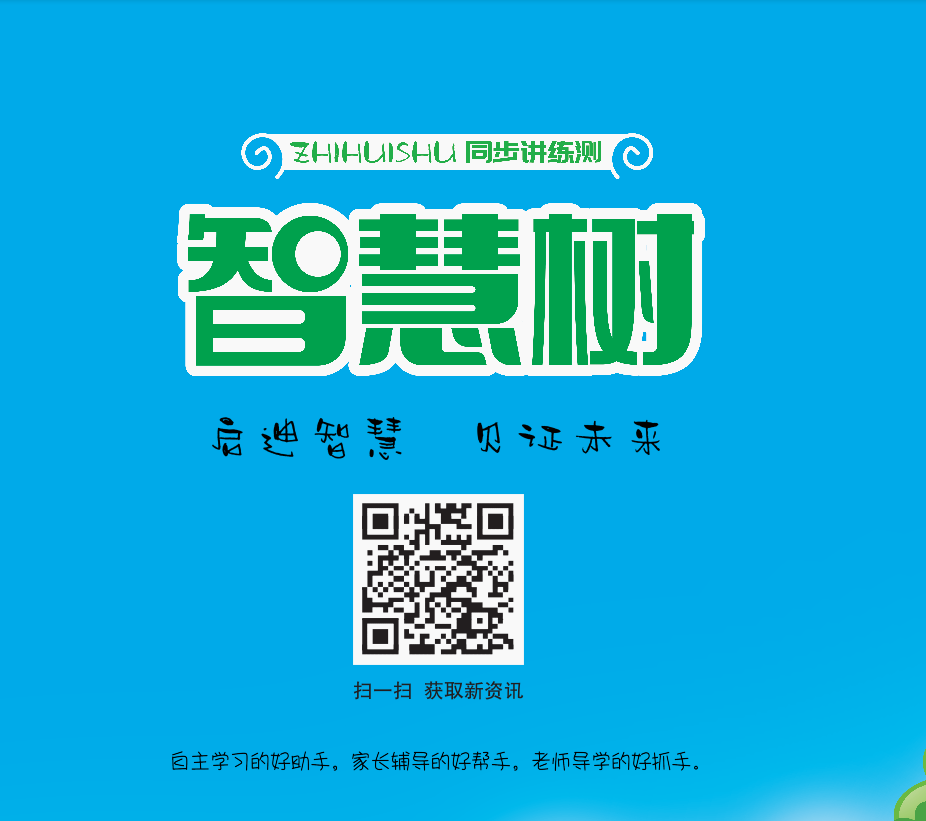 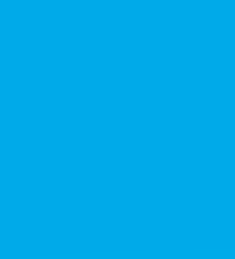